Testicular Pathology
Shaesta Naseem
Normal Anatomy
Epididymitis  And  ORCHITIS:

  Inflammatory conditions are generally more common in the 
       epididymis than in the testis

 However, some infections, notably syphilis, may begin in the testis with secondary involvement of the epididymis

 Epididymitis and possible subsequent orchitis are commonly related to infections in the urinary tract (cystitis, urethritis, genitoprostatitis)
These infections reach the  epididymis/testis through either the vas deference or the lymphatics of the spermatic cord
Epididymitis present as painful nodule attached to the testis in the scrotum  with other features of inflammation like fever.
Testicular diseases
Epididymitis  And  Orchitis
Epididymitis
CAUSES:    Varies with age
Children: uncommon, usually associated with a congenital genitourinary abnormality and infection with Gram –ve rods.

In sexually active men < 35 years Chlamydia trachomatis and Neisseria

Older than 35 Years   E.Coli and Pseudomonas.
Epididymitis  And  Orchitis
Microscopic findings:
Non specific acute inflammation characterized by congestion, edema and infiltration by lymphocytes, neutrophils and macrophages.
  Initially involves the interstitial connective tissue
      later involves  tubules  may progress to frank abscess.

 Often followed by fibrous scarring.

-     Leydig cells are not usually destroyed
Granulomatous (Autoimmune) Orchitis
Usually middle –aged men, unilateral testicular mass. 
Moderately tender but sometimes may present as painless testicular mass; mimicking a testicular tumor.
Although an autoimmune basis is suspected, the cause of these lesions remain unknown.
May be a response to acid-fast products of disintegrated sperm, post-infectious, or due to trauma or sarcoidosis

Microscopically: granulomas, restricted within the spermatic tubules.
Specific Inflammations:

Gonorrhea: Extension of infection from the posterior urethra prostate seminal vesicles epididymis is the usual course of  a neglected gonococcal infection.

Can lead to frank abscess may spread to testis and can produce a supurative orchitis.

Tuberculosis:

Almost invariably begins in the epididymis and may spread to the testis.

In many of these cases ,there is associated tuberculous prostatitis and seminal vesiculitis 

Microscopy: Caseating Granulomatous  inflammation.
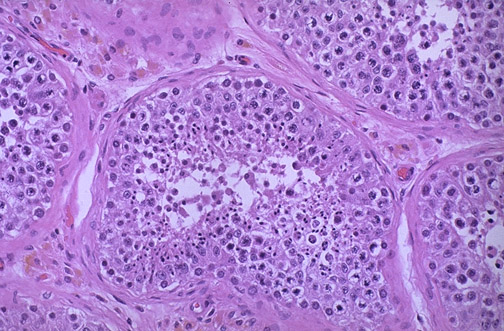 *
Pink Leyding cells are seen here in the interstitium( arrow). Note the pale golden brown pigment as well( bold arrow). There is active spermatogenesis (*)
[Speaker Notes: Normal testis shows tubules with active spermatogenesis]
Testicular Tumors
Testicular Tumors
Complex mixture of anatomic types

95% of them originate from germ cells, 
Age group15-30 years, whites> blacks

Most of gem cell tumors are highly aggressive cancers

Capable of wide ,extensive dissemination

Current therapy ,most of them can be cured

Non germinal tumors are generally benign
Testicular Tumors Classification
Germ cell tumors :
Seminomatous:
Seminoma
Spermatocytic  seminoma
Non Seminomatous
Embryonal carcinoma
Yolk sac (endodermal Sinus) tumor
Choriocarcinoma
Teratoma

Sex Cord Tumors
	Leydig cell tumor
	Sertoli cell tumor
Testicular Tumors Pathogenesis
Predisposing factors:
	-Cryptorchidism :10% of testicular tumors
	-Testicular dysgenesis
	-Genetic factors
Seminoma
The most common type of germ cell tumors (50%)
Peak incidence in thirties (Almost never occur in infants)
Identical one occurs in the ovary(Dysgerminoma)
Bulky masses

Homogenous 
Solid
Gray-white
 Lobulated cut surface

Usually no necrosis or hemorrhage


In 50% ,the entire testis is involved

Occasionally extends to the epididymis, spermatic cord, or scrotal sac
Seminoma
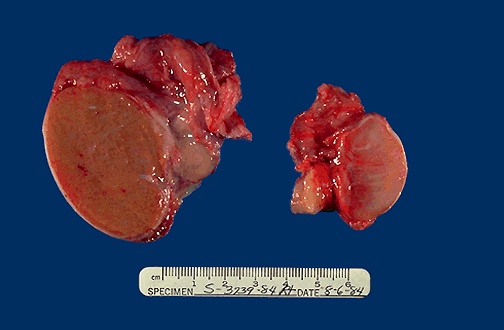 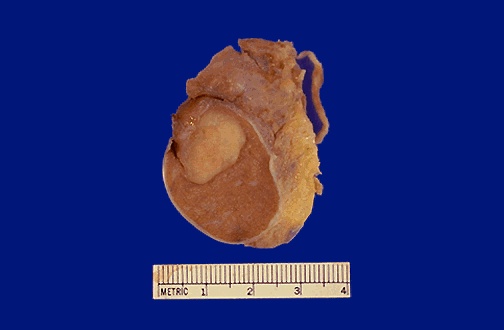 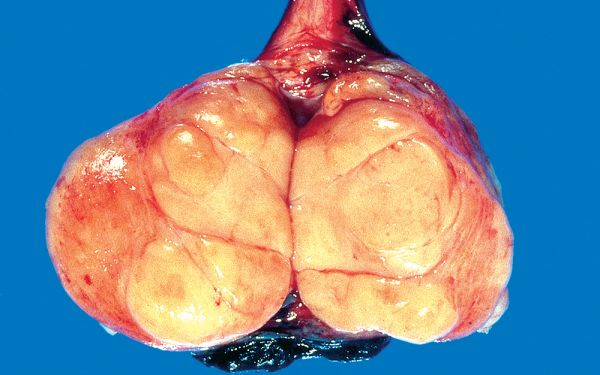 Seminoma of the testis appears as a fairly well-circumscribed, pale, fleshy, homogeneous mass
Seminoma , Morphology
Microscopically ,sheets of uniform atypical spermatogonia cells 
Lobules separated by delicate fibrous septa with many lymphocytes
Cells are large ,round ,has distinct cell membrane
Large nucleus with prominent nucleolei
Tumor cells are positive for PLAP
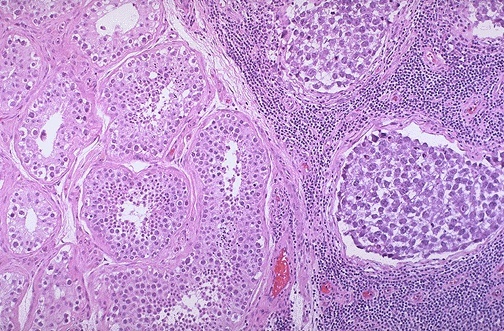 Sheets of uniform cells 

Lobules separated by delicate fibrous septa with many lymphocytes

Cells are large ,round ,has distinct cell membrane

Large nucleus with prominent nucleolei

Positive for PLAP
[Speaker Notes: Normal spermatogenesis on left, seminoma on right]
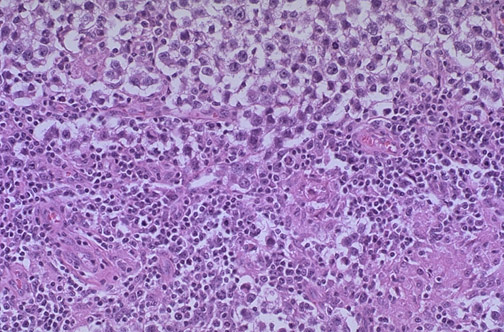 Large cells with distinct cell borders, pale nuclei, prominent nucleoli, and a sparse lymphocytic infiltrate
Spermatocytic Seminoma
Distinctive  tumor ,clinically and histologically
1-2 % of testicular tumors
Over age 65
Slow growing tumor ,rarely metastasise
Prognosis is excellent
Embryonal Carcinoma
20 to 30 year age group
More aggressive than seminomas
Smaller than seminoma
Grossly, shows foci of necrosis and hemorrhage
Microscopically,shows sheets of undifferentiated cells as well as primitive glandular differentiation. Cells grow in alveolar or tubular pattern ,sometimes with papillary convolutions. 
Could be present with other neoplasm in 45%
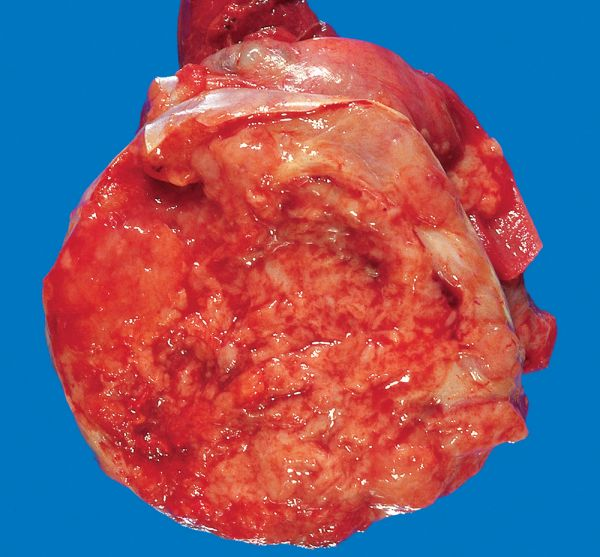 Embryonal carcinoma 


 Hemorrhagic mass.
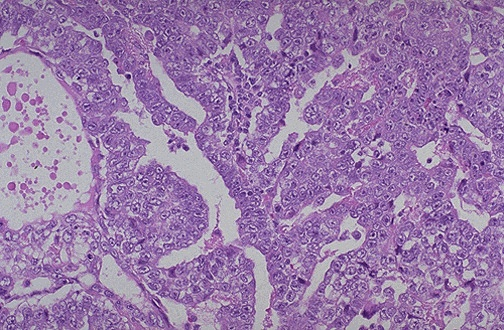 Embryonal carcinoma shows sheets of undifferentiated cells as well as with primitive glandular differentiation.

 The nuclei are large and hyperchromatic
Yolk Sac Tumor
Also known as Endodermal sinus tumor
The most common tumor in infant and children up to 3 years of age
Has a very good prognosis
Grossly: Non encapsulated ,homogenous ,mucinous appearance
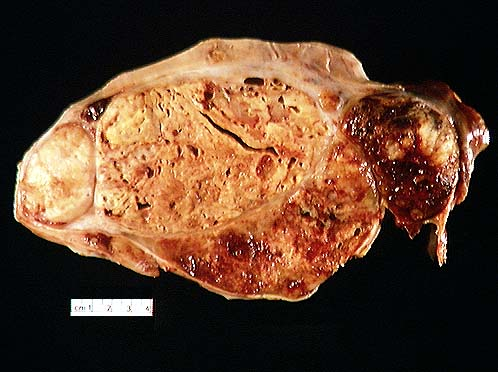 Mixed germ cell tumor of testes, with embryonal carcinoma, yolk sac tumor
Yolk Sac Tumor
Microscopically , the tumor is composed of lace like (reticular ) network of medium sized cuboidal or elongated cells. It also shows
Schiller-Duval bodies
Hyaline –pink globules
AFP positive
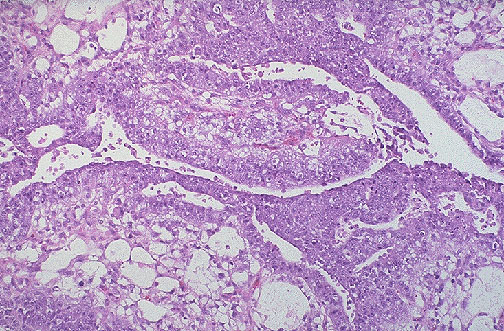 An endodermal sinus tumor (yolk sac tumor) of the testis is shown composed of primitive germ cells.These tumors are most frequent in children, but overall they are rare.
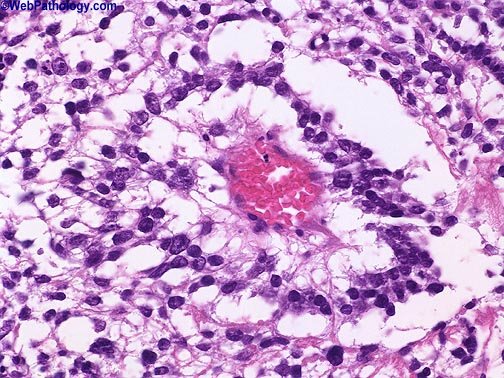 Schiller-Duval body is a structure seen in yolk sac tumor.
 It consists of a central vessel surrounded by tumor cells – the whole structure being contained in a cystic space often lined by flattened tumor cells
Choriocarcinoma
Highly malignant tumor
Cytotrophoblastic and syncytiotroblastic cells
Small lesions
HCG positive
Teratoma
Complex tumor having various cellular or organoid components, reminiscent of normal derivatives from  more than one germ cell layer.
Any age ,infancy to adult life
Mature forms are common in infants and children
Adult forms are rare 
As a component with other histological type in 45% cases.
Teratoma
Usually large 5 -10 cm
Heterogenous appearance
Hemorrhage and necrosis indicate embryonal component
Composed of heterogenous collection of cells or organoid structures
Neural tissue ,cartilage ,squamous epithelium ,glandular components….
Teratoma
In children ,mature teratomas behave benign

In post pubertal male ,all teratomas regarded malignant ,and capable of metastasis ,regardless of whether the elements are mature or not.
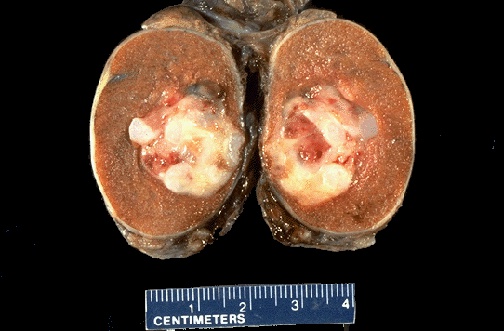 A small testicular carcinoma is shown here. There is a mixture of bluish cartilage with red and white tumor tissue. This neoplasm microscopically contained mainly teratoma, but areas of embryonal carcinoma were also present
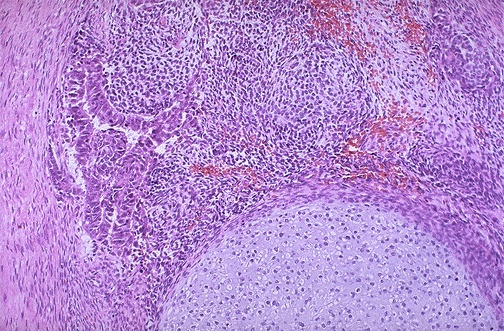 At the bottom is a focus of cartilage. Above this is a primitive mesenchymal stroma and to the left a focus of primitive cells most characteristic for embryonal carcinoma. This is embryonal carcinoma mixed with teratoma.
Testicular tumorsClinical Features
Biopsy of a testicular tumor is  associated with a risk of tumor spillage
The standard management of solid tumors is radical orchiectomy
Lymphatic spread is common
Retroperitoneal and para-aortic nodes are first to be involved
Hematogenous spread to Lung, liver, Brain, and bones.